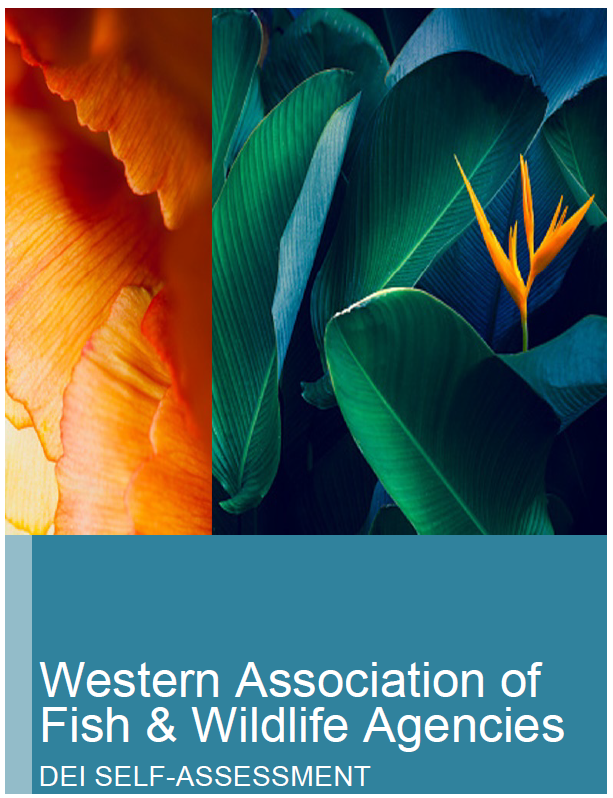 Western Association of
Fish & Wildlife Agencies

DEI SELF-ASSESSMENT 2022
Prepared by James L. Mason, Ph.D.
Organizational Cultural Competence Assessment and Training
Portland, Oregon
Presented by Susan Steffen
2022 
Multi-State Conservation Grant
Grant F22AP00687
Acknowledgments
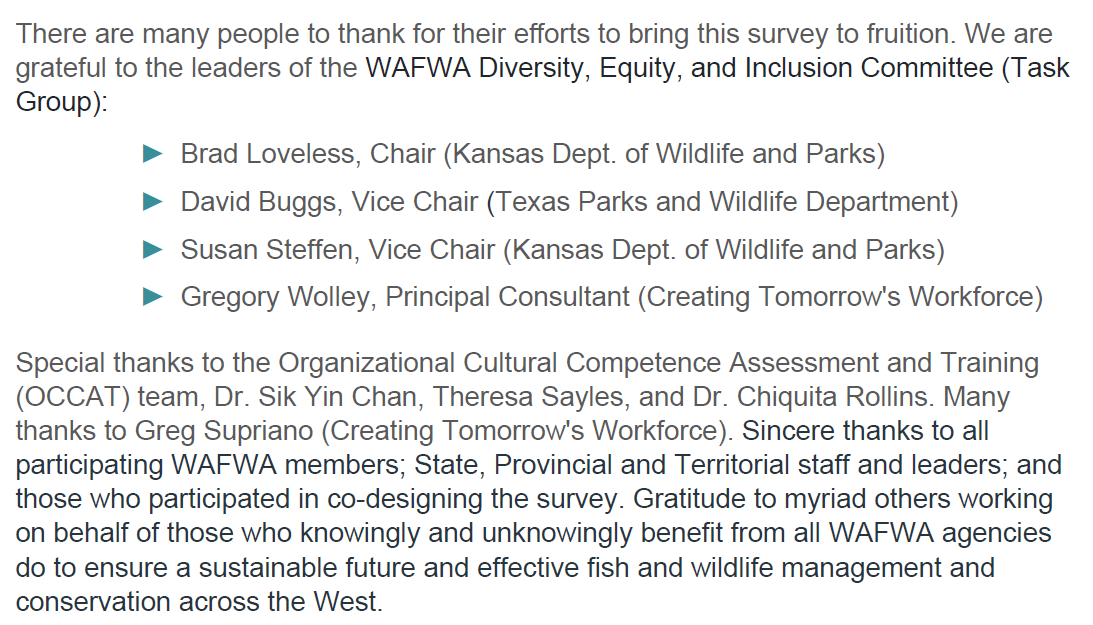 Goals
The intent of this assessment is to provide reliable data that will help WAFWA organizations:

• Prep for current and projected demographics
• Uncover culturally diverse community beliefs and practices regarding fish and
wildlife, conservation, and outdoor-related programs and services
• Identify challenges and potential resources and strategies 
• Reveal resources for increasing diversity on policy, decision-making, and organizational leadership structures
• And more!
Methods
November 2022 
Letter from Brad Loveless with a link to the DEISAQ 
    survey was sent to all WAFWA member State Directors

3 reminder emails (December 3, 6 and 9) to State Directors

All survey responses were sent directly to OCCAT for analysis. 

Dr. Mason and team received responses from SurveyMonkey. 

We used SPSS version 29 to run the quantitative results.

States with 50 or more responses receive an infographic with subscale scores.
Results | Demographics
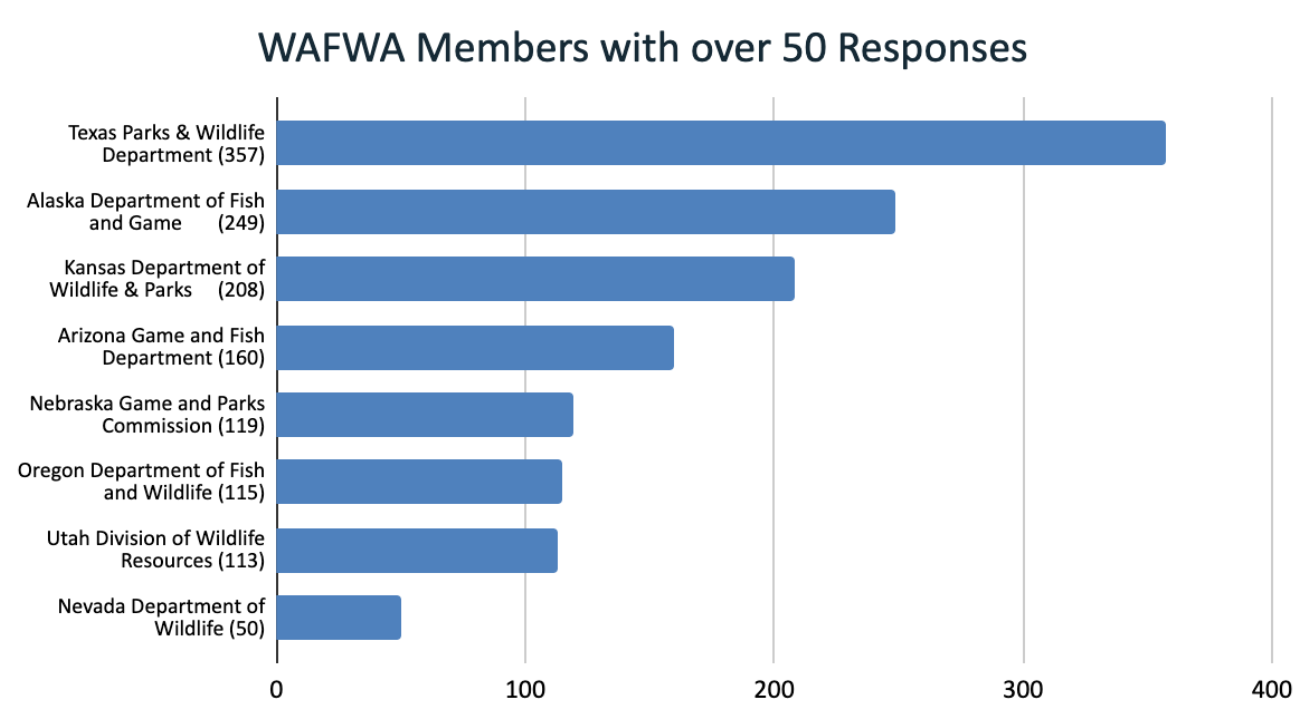 Results | Demographics
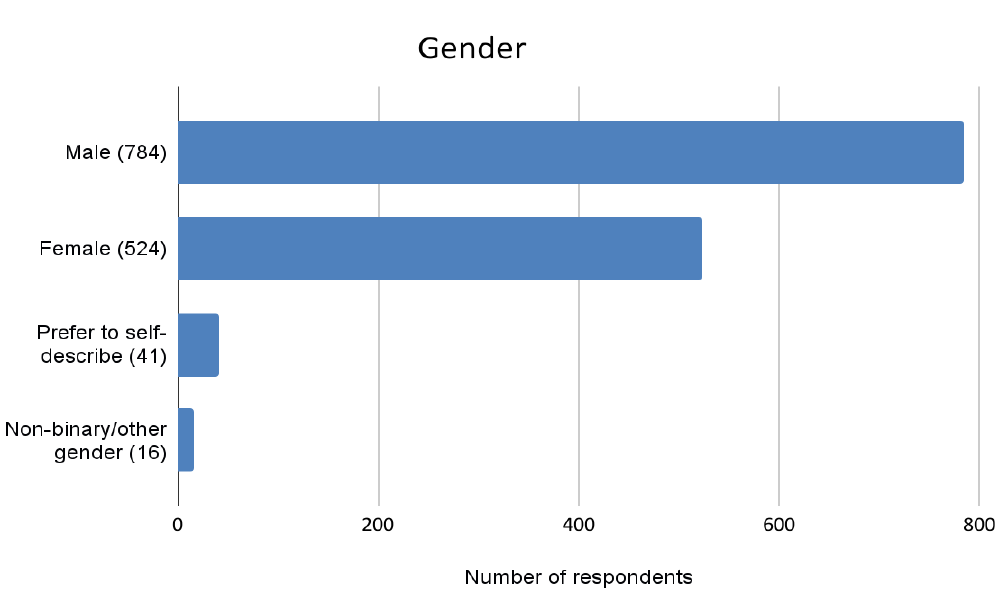 Results | Demographics
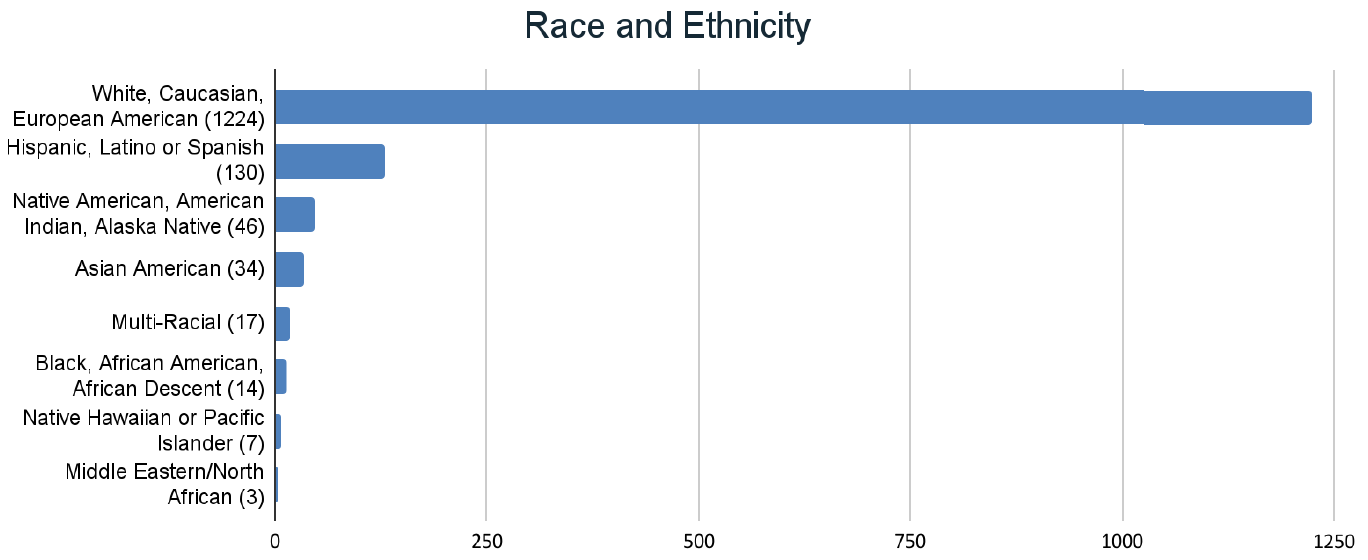 Results | 5 DEI Domains
Results | 5 DEI Domains
Results | 5 DEI Domains
Results | 5 DEI Domains
Results | 5 DEI Domains
Results | 5 DEI Domains
Results | Domain/Subscale Reliability and Mean
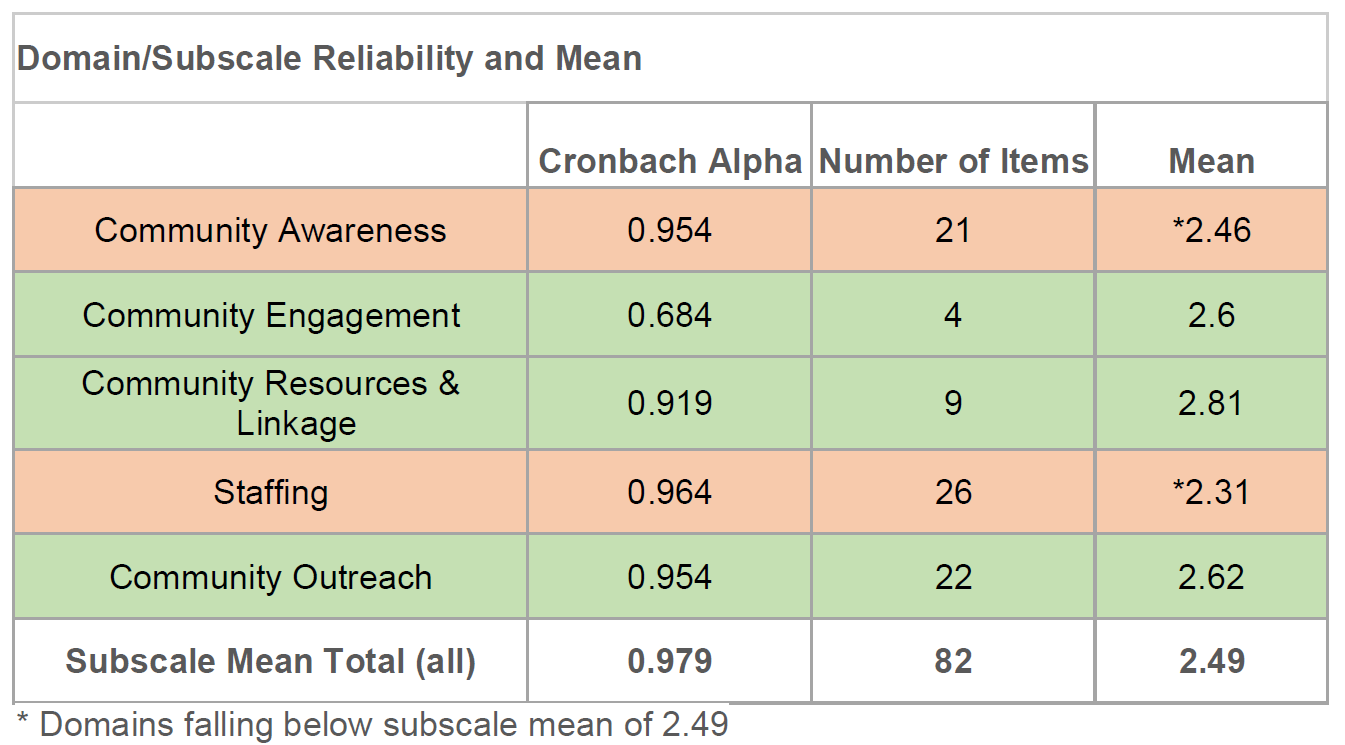 Results | Community Awareness
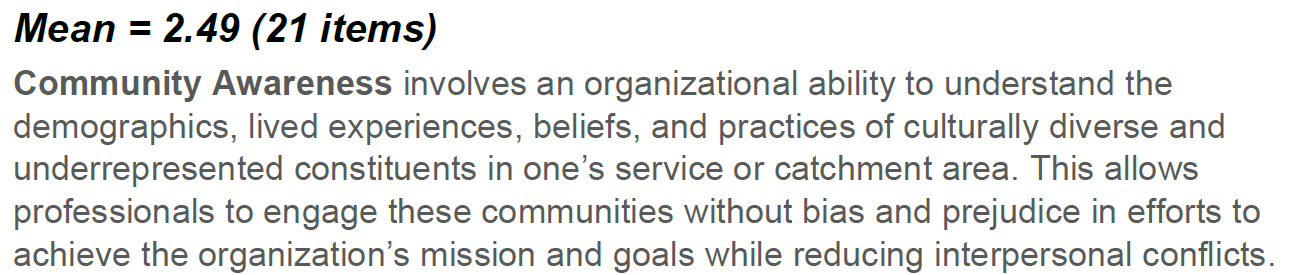 Results | Community Awareness
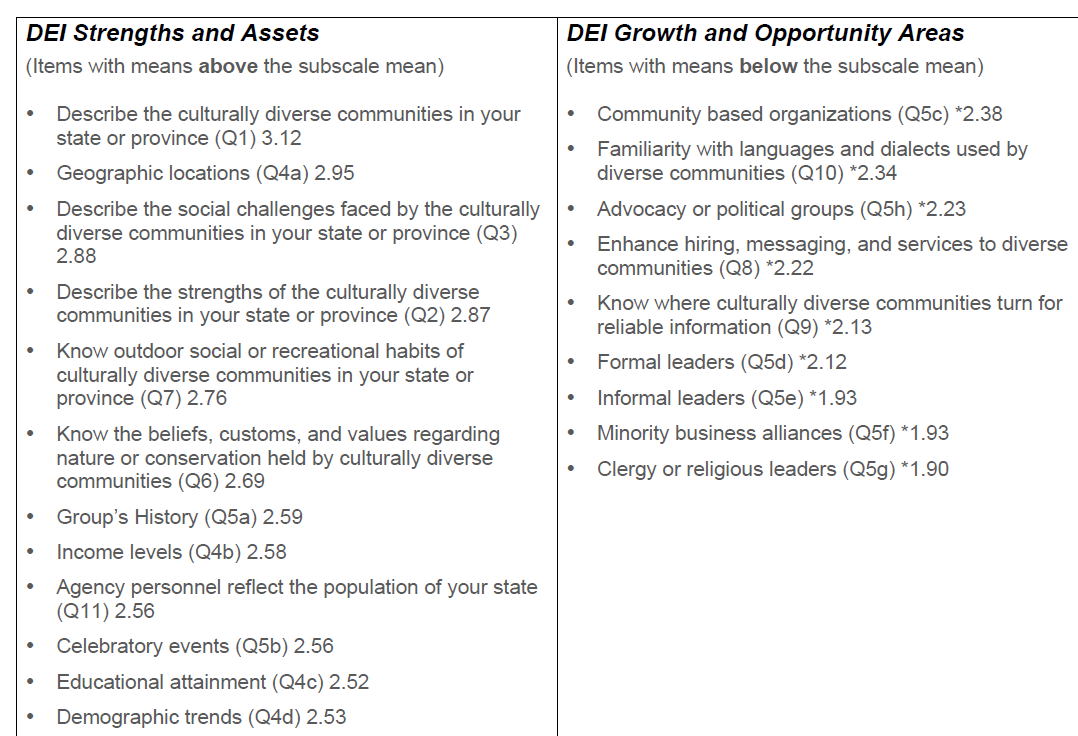 Results | Community Awareness
Results | Community Awareness
Results | Community Awareness |Qualitative Comments
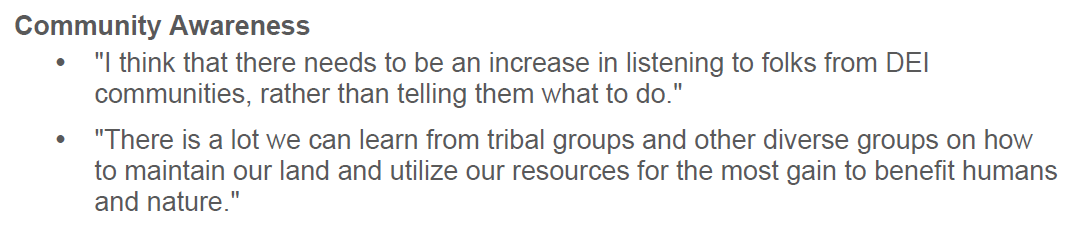 Results | Recommendations
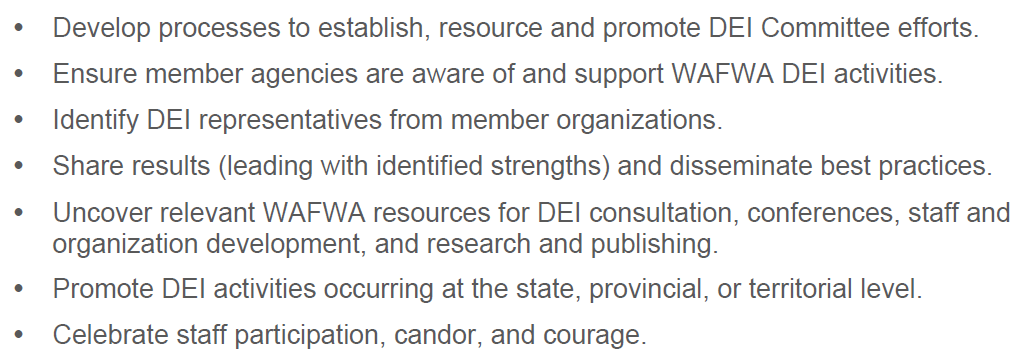 Results | Kansas ~ KDWP
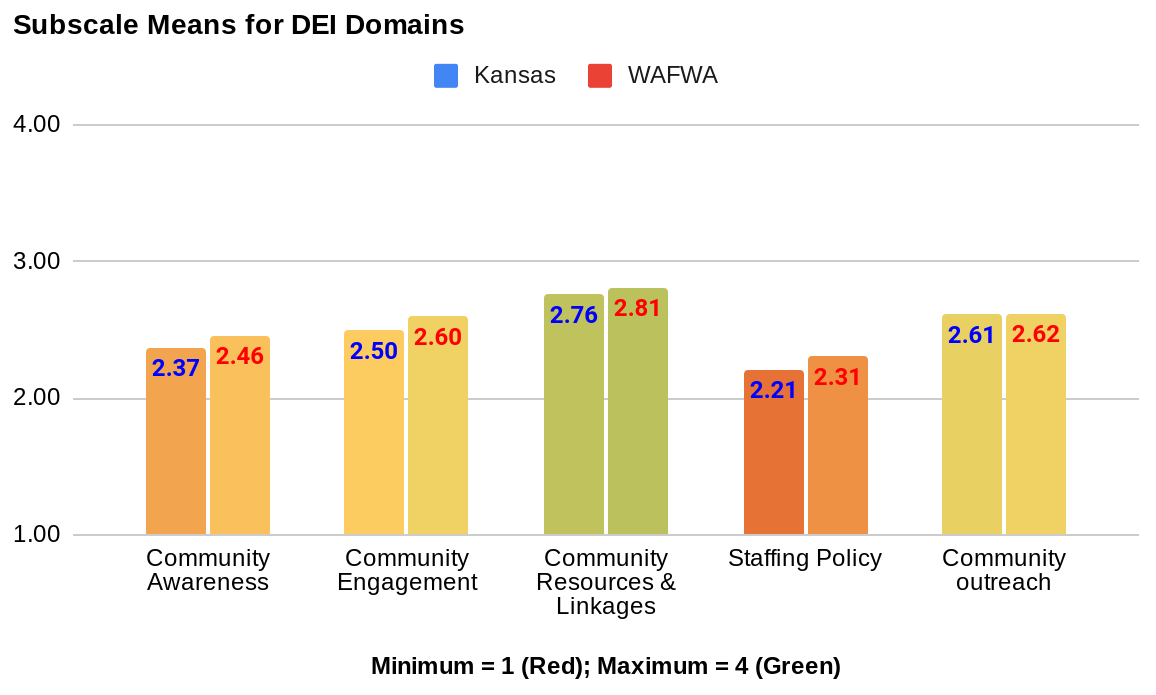 Results | Kansas ~ KDWP
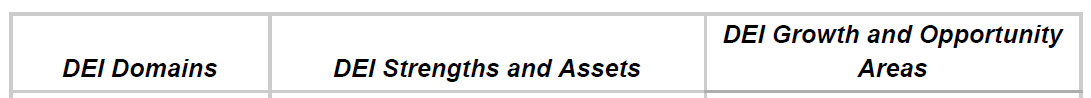 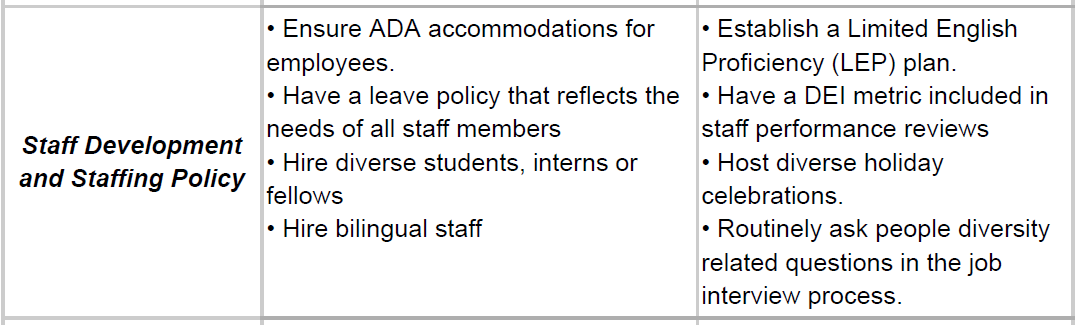 Where do we go from here?
How can the WAFWA DEI Committee help?
What does this look like for various WAFWA states/provinces?
Next Steps